NOTIFICACION DE 
SALMONELOSIS
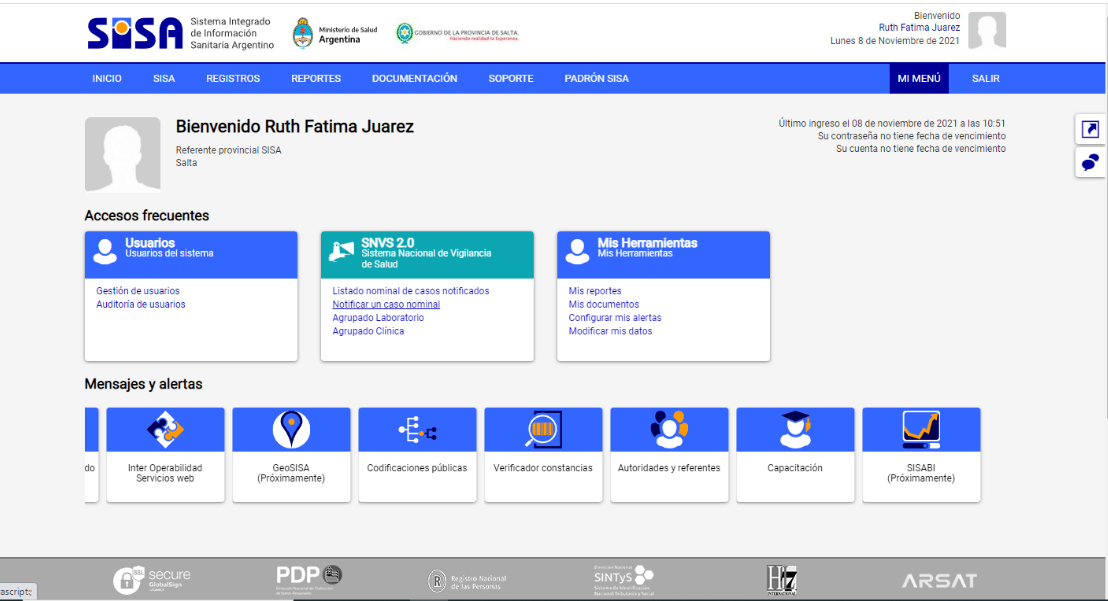 HACER CLICK
NOTIFICACION DE UN CASO NOMINAL
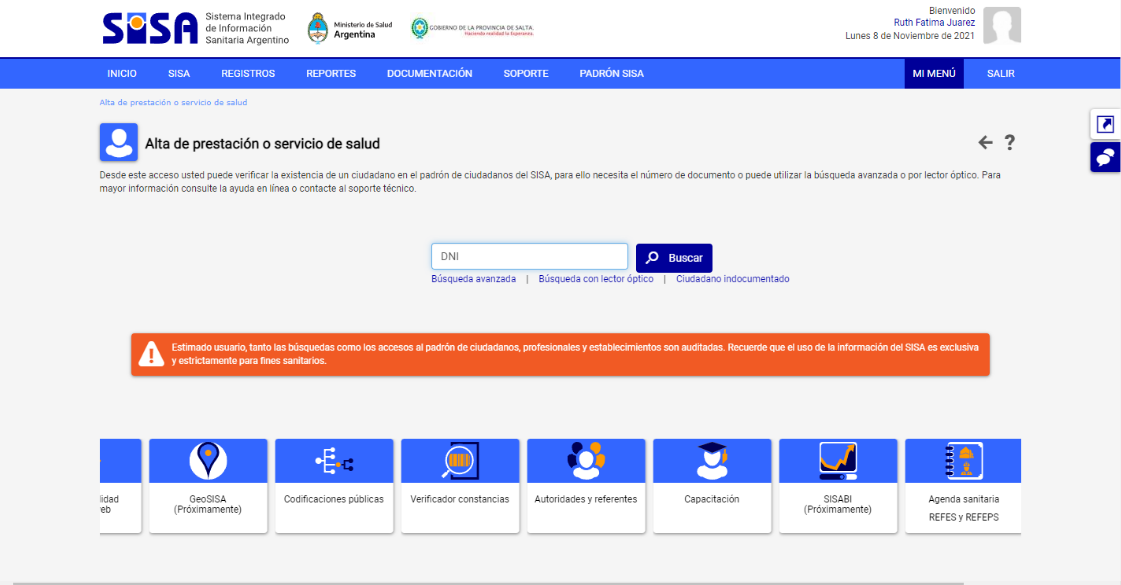 COLOCAR DNI DEL PACIENTE
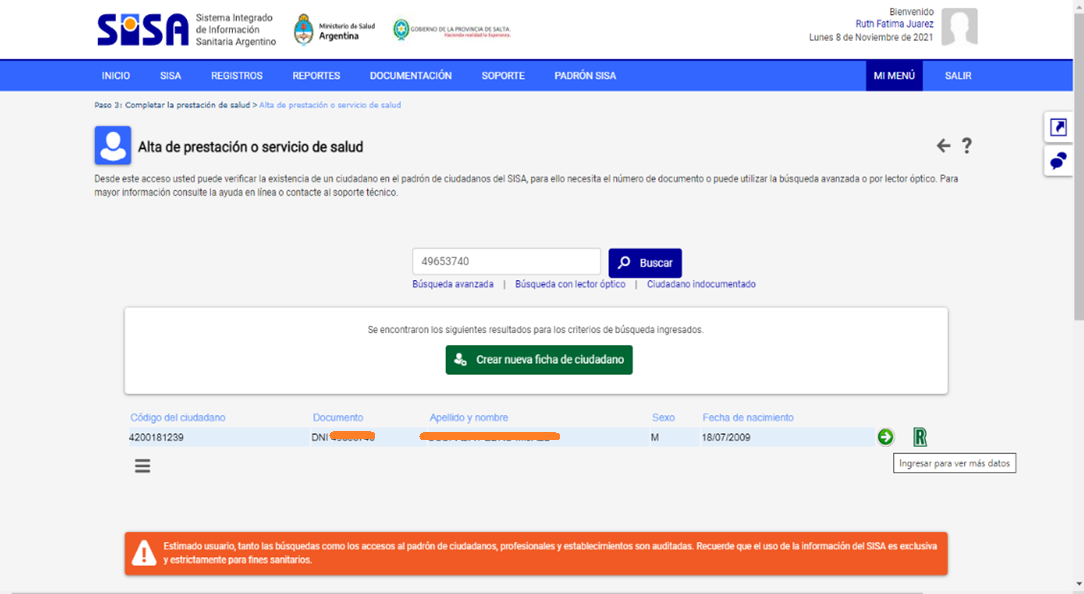 Entrar y confirmar datos, donde aparecerá el siguiente cuadro, si ya tiene otro evento cargado, en los espacios en blanco, cargar lo siguiente:
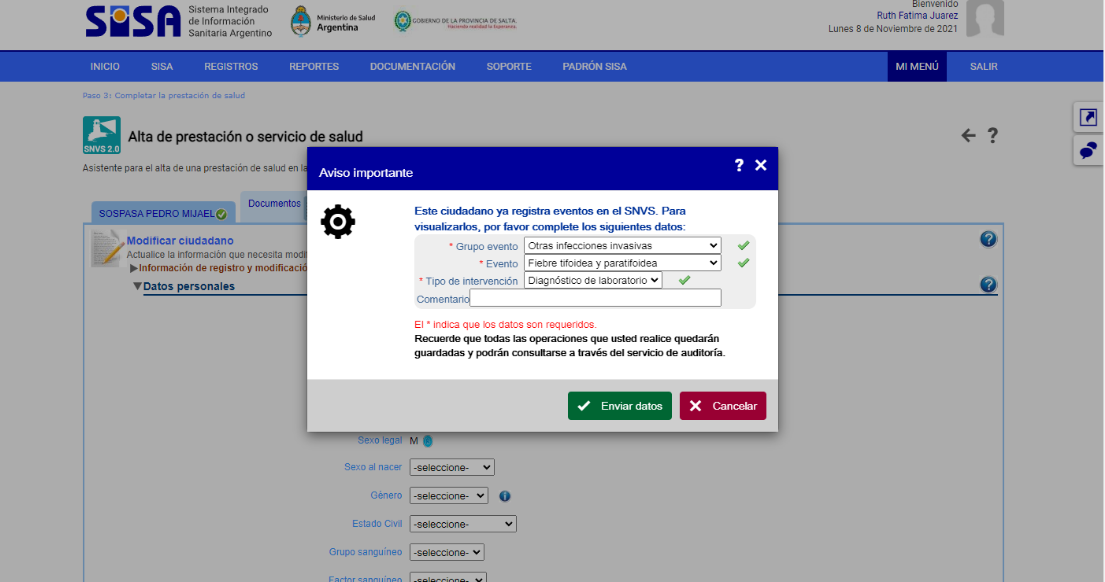 OTRAS INFECCIONES
 INVASIVAS
FIEBRE TIFOIDEA Y PARATIFOIDEA
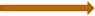 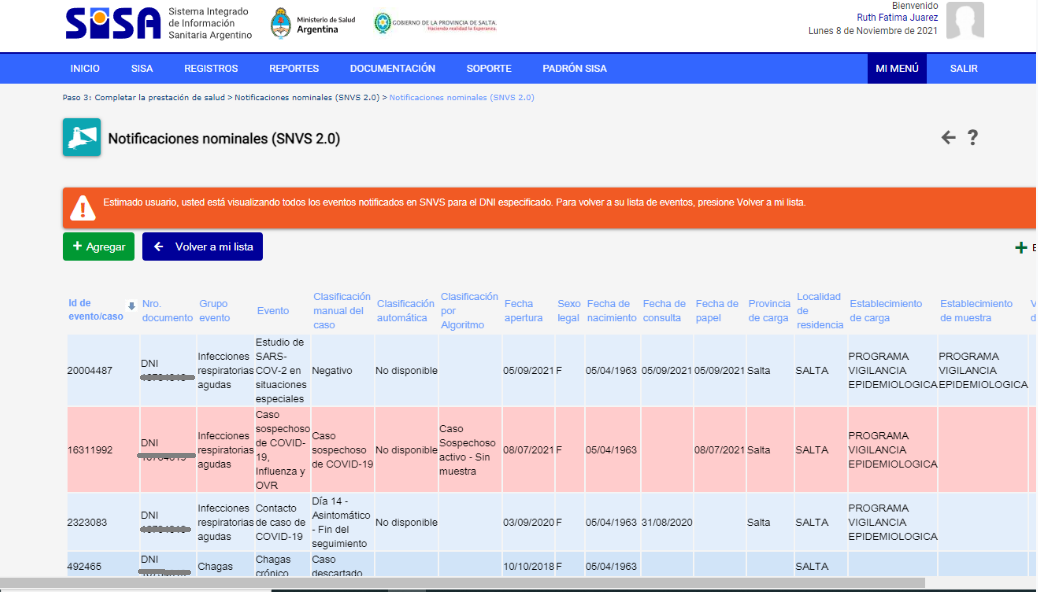 En caso de no tener otro evento no aparecerá el cartel  de cuadro 4) ir a cuadro 6).
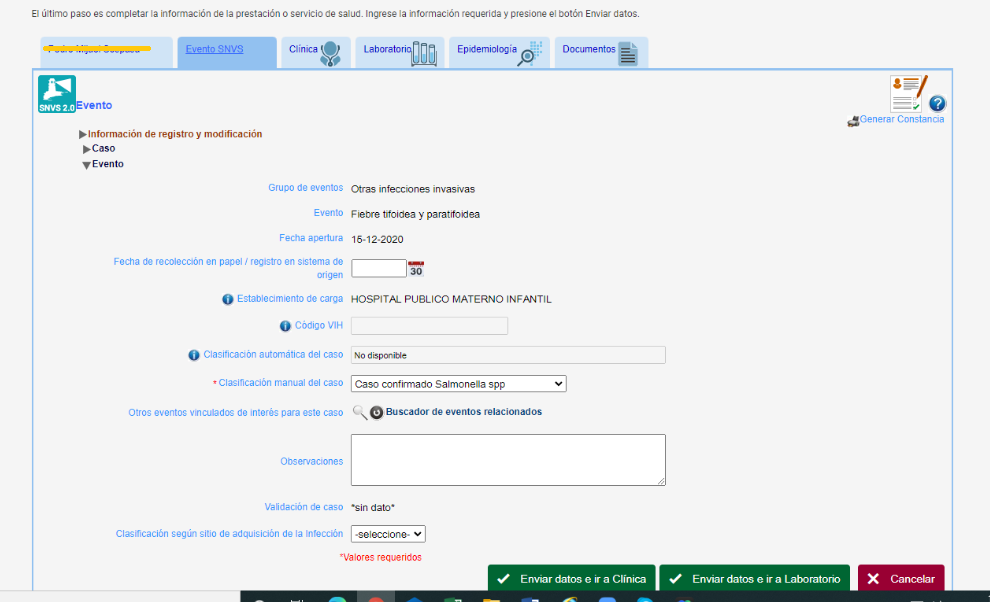 CARGAR DE FORMA HABITUAL
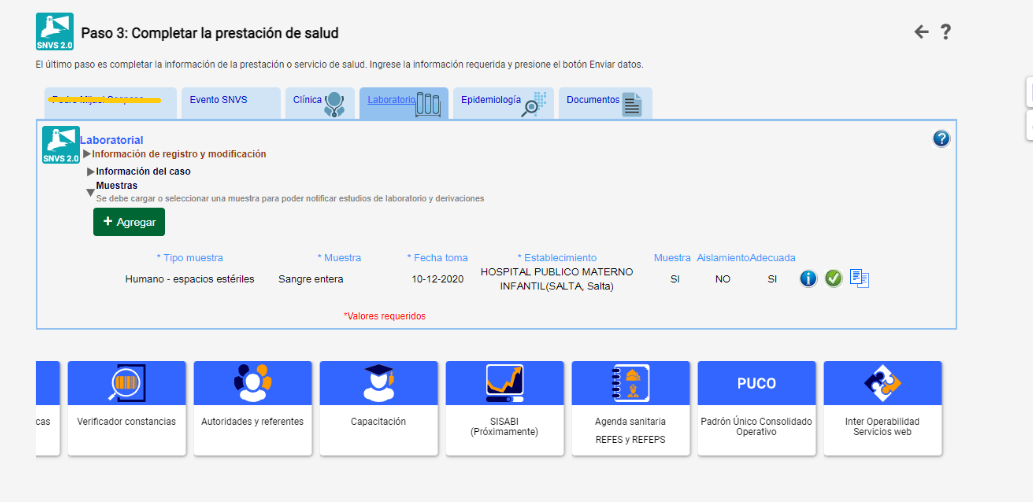 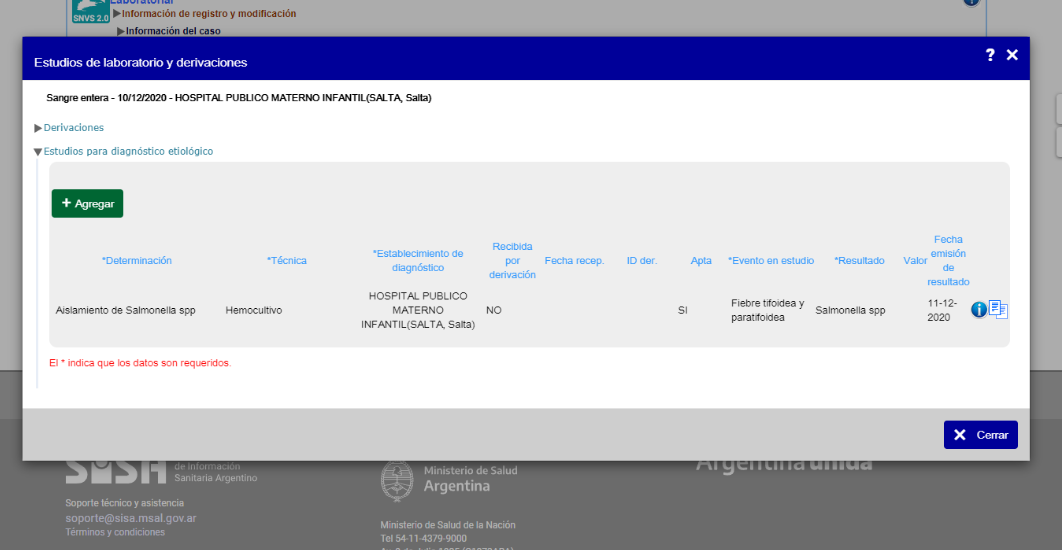 POR ULTIMO, EN CASO DE NO TENER HABILITADA LA OPCION PARA REALIZAR LA CARGA DEL EVENTO, SE SOLICITA ENVIEN UN MAIL CON EL LISTADO DE LOS PROFESIONALES QUE ASI LO REQUIERAN AL CORREO DEL PROGRAMA BIOQUIMICA : saltabioquimica@gmail.com

Colocando nombre y apellido, DNI y establecimiento de carga.
MUCHAS GRACIAS